Open http://www.un.org/en
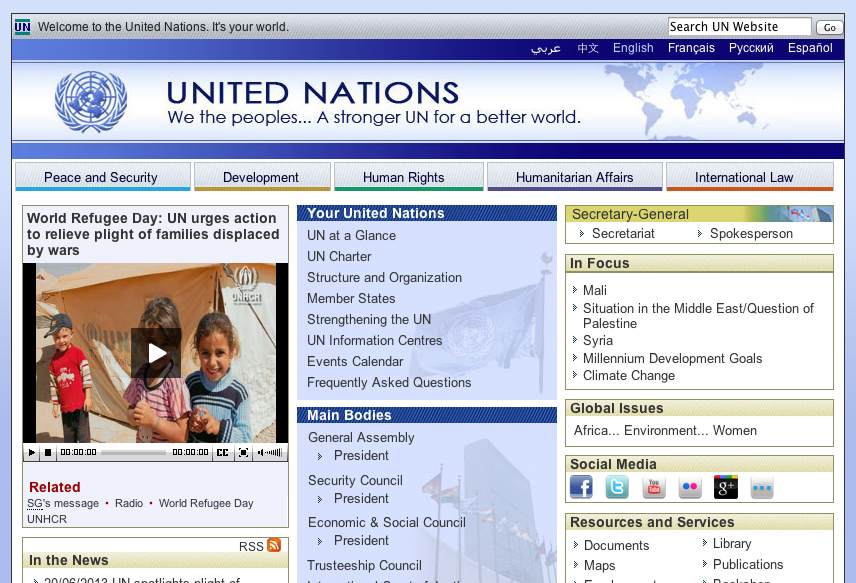 Click
Hello United Nations!